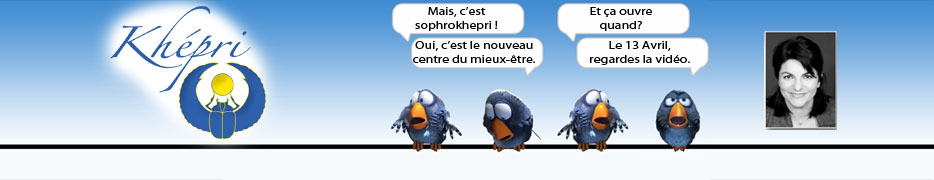 Plan Marketing
Version 1
Objectifs
Lancer un centre de mieux être avec la location de 10 cabines, situé dans l’est parisien et en faire un centre pilote pour développer un réseau,
Développer dans un 2ème temps plusieurs centres du même type (modèle commercial à décider)
Cibles
Les thérapeutes
Les entreprises
Les particuliers
Les médecins
Le personnel médical
Les thérapeutes
Osthéopathes, chiropracteurs, naturopathes, dermatologues, endocrinologues, kinésithérapeutes…

 Identifier le nombre de contacts sur la zone géographique Nogent, Le Perreux, Rosny sous bois, Vincennes + les informer en allant les voir ou en les appelant.
Les entreprises
Entreprises situées sur Val de Fontenay (94), Nogent, Champigny, le 77, Paris les 19ème 20ème, 12ème

 Qualifier les contacts du fichier entreprises pour les informer par tel et par email.
Les particuliers
Particuliers habitant sur site et limitrophe

Mise à jour du site web, de la page Facebook
Informer via les pharmaciens, les centres médicaux, les commerçants
Le réseau d’amis
Le journal de la ville (annonce ou pub)
Pages Jaunes
Les médecins
Centres médicaux et généralistes, cardiologues

Recenser le comptage (1ère estimation : environ 100 contacts sur Nogent et Le Perreux), les informer par email ou par téléphone (les secrétariats).
Partenariats
Fabricant de compléments nutritionnels
Fabricant d’huiles en aromathérapie santé
Produits liés au cardiofeedback
Les écoles de thérapeutes

Montage contrat de partenariat pour proposer les produits avec un % de commissionnement
Evénements
Ouverture fin avril
Communication
Mise à jour du site web avec nouveau prestataire
Mise en ligne video dans Sparkup (fait)
Réseaux sociaux : création et mise à jour pages Facebook et Linkedin (à faire le 7-04 avec GZ.)
Publier infos de l ouverture du centre dans des groupes Linkedin recherchés par mots-clés
Connaître retombées sur la communication du journal des aéroport Roissy publié en mars.
Communication sur le centre sur la zone de chalandise Nogent, Le Perreux, Val de Fontenay
Juridique
Rédiger contrats commerciaux thérapeutes et conditions de vente
Rétroplanning
Inauguration le 4 juin
Plan d’actions
ER : Levée de fonds, rédaction contrats, flyer papier et numérique pour mailing.
DB : Actualisation bases de données, prise de contact, synergie entre SophroKhepri et Unicity.
GZ : Rétro planning inauguration
Budget